Mandatory Student Fee Advisory Committee
Stamps health Services
Health initiatives
CARE
Mandatory Student Health Fee
Mandatory for all students registered for 4 or more credit hours
Main source of revenue for Stamps Health Services
Also provides part of the funding for Health Initiatives and CARE
Stamps Health Services does not receive funding from the Institute
Student Health Fee
Revenue from clinical activities of Stamps
Health Initiatives and CARE receive both Health Fee dollars and Resident Instruction dollars
Financial data presented today are only Health Fee related dollars and include the Health Fee dollars going to Health Initiatives and CARE.
Core Services/Covered by Health Fee at SHS
Unlimited visits to physicians, nurse practitioners, physician assistants and nurses in Primary Care and Women’s Health
Three hours of psychiatric care every calendar year
$25 annual contribution towards eye care at Depoe Optical ($35,000 maximum)
Flu shots
X-ray/interpretation by a board certified radiologist
Some lab tests       
Pregnancy testing                  
STD testing (gonorrhea and chlamydia)
Blood pressure screening
Nurse Advise Line
Primary Care
Women’s Health
Psychiatry 
Travel/Immunization/Allergy
Sports Medicine
Laboratory & Radiology
Pharmacy
Health Initiatives and CARE
Health Initiatives
Health Fee provides salary dollars, benefits and travel for the following:
Director of Health Promotion
2 Health Educators
2 Nutritionists
Communications Officer
Health Fee also covers other business related expenses for Health Initiatives
CARE
Health Fee provides salary dollars, benefits, and travel for the following:
2 Case Managers
Health Initiatives
Services offered:
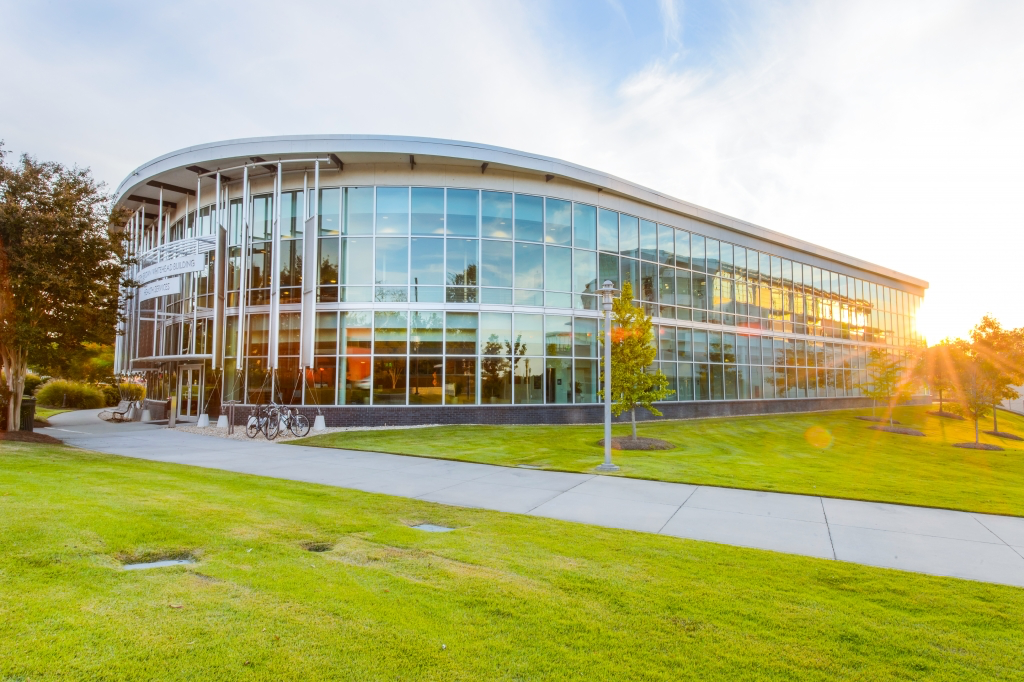 Community Nutrition:
Nutrition Counseling, Education and Outreach
Health Education: 
Education and outreach
Group workshops
Individual Services
VOICE:
Sexual and Relationship violence prevention and response initiative
Center for Assessment, Referral and Education (CARE)
What is CARE?
Center for Assessment, Referral and Education (CARE) offers students:​
Single point of entry for mental health services on and off campus
Mental health assessments​
CARE Plan
Rapid access to appropriate campus and community resources

Location
Smithgall Student Services (Flag) Building
Located in Suite 102B
Phone: 404-894-3498
www.care.gatech.edu

Hours are Monday – Friday 8:00 a.m. – 5:00 p.m.
Students walk-in from 8:00 a.m. – 4:00 p.m.
Services in CARE are confidential and at no additional charge
All degree-seeking enrolled students are eligible
All students leave with a  printed referral CARE Plan
​
​
SHS--Fy19 results
[Speaker Notes: 22% incr Total Appointments
5.8% incr PC
18.9% incr WH
259% incr Psychiatry]
How do students feel about Stamps?
Health Fee increase for FY20
Last year MSFAC recommended a $4 increase in Health Fee
Support 2 Case Managers in CARE
Provide SHS with revenue to offset decrease in Psychiatry Clinic revenue
Health Fee covers 3 hours of visits in Psychiatry clinic instead of 2.
Charge for visits to Psychiatry Clinic beyond 3 hours reduced from $25 to $20.
FY19 Budget and Actuals
FY19 Budget and Actuals
Budget FY20 and FY21
Budget FY20 and FY21
Cost Saving Steps
SHS has taken the following steps over the last couple of years to reduce costs:
Eliminated 2 custodial FTE’s and replaced with contracted custodial services-Net savings $56,912/yr
Eliminated Facility Manager Sr. position-Net savings $87,051/yr
Converted 2 LPN positions to 2 MA positions-Net savings $12,000/yr
Did not fill a Patient Services Representative position-Net savings $48,000/yr
Sanofi Vax contract-decrease costs by $10,000/yr
Radiology interface-negotiated reduced rate saving $1,564/yr
Using salary savings from a change in Sports Medicine position to hire a midlevel for additional hours of coverage in Primary Care without increasing budget
Worked with Interim Vice President of Campus Services to identify funding strategies to provide flexibility in enhancing psychiatry services and addressing retention issues
Financial Challenges and Uncertainties
Changes to the Student Health Insurance Plan (SHIP)
New Vendor (United Healthcare)
Potential changes to make GT plan more consistent with rest of USG’s plan
Potential impact on Pharmacy revenue.
Keeping salaries at Stamps competitive with the market
Staff turnover necessitates that we be competitive in the marketplace in order to hire quality people
Persistent pressure to limit fee increases
Limited areas in which to cut expenses in a significant way except in staffing
GT Health Fee
Fee REQuest
For FY2021 We are not asking for an increase in the health fee

We recognize that we have gotten a fee increase the last 3 years
We recognize that we had a positive Net Income last year
We recognize that the BOR desires to limit fee increases for students
However, since the purpose of the health fee is to support the operation of the student health center, we may need future fee increases to meet operational needs, not just to add new services. For example, a 2% merit increase for employees is equivalent to approx. a $2 health fee increase.
Health feesrecommendations
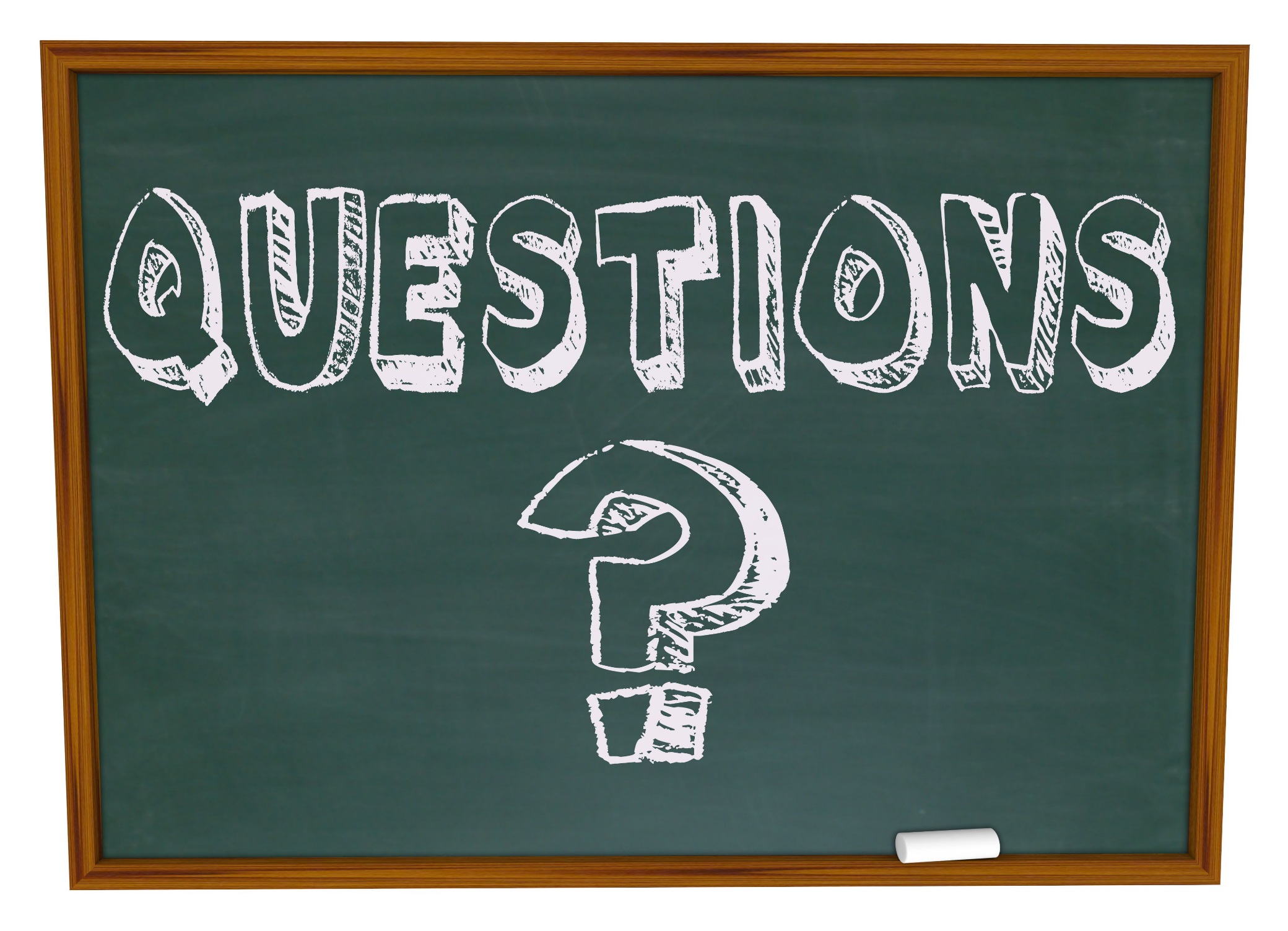